Lesson 2
i-STAT System Orientation
1
For in vitro diagnostic use.
i-STAT Learning System Power Point Chapter 2 726365-00A Rev Date 11-MAR-2011
Welcome and Learning Objectives
At the end of this lesson, you will be able to:
Identify the features and components of the                   i-STAT System
Explain the basic operational process
Explain routine care of the handheld
For in vitro diagnostic use.
i-STAT Learning System Power Point Chapter 2 726365-00A Rev Date 11-MAR-2011
2
Handheld External Components
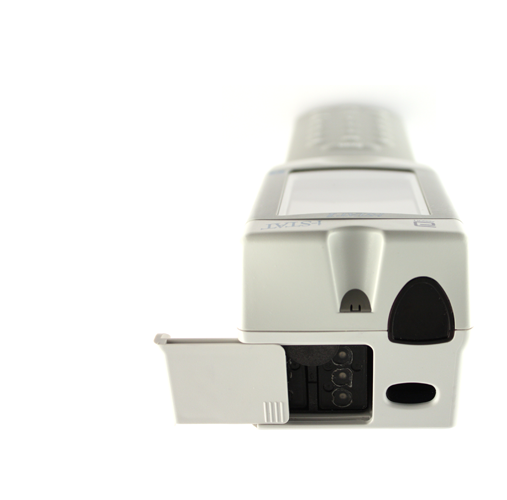 Handheld: Top
Battery compartment
Infrared eye
Barcode scanner
Battery 
compartment
Infrared eye
Barcode scanner
For in vitro diagnostic use.
i-STAT Learning System Power Point Chapter 2 726365-00A Rev Date 11-MAR-2011
3
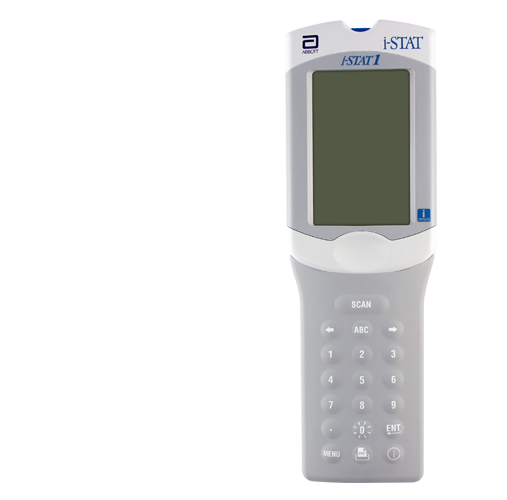 Display screen
SCAN key
Arrow keys
ABC key
Number keys
Keypad
Decimal Point key
ENT key
MENU key
Power key
Handheld External Components (cont.)
Handheld: Front
Display screen
Keypad
SCAN key
Arrow keys
ABC key
Number keys 
Decimal Point key
ENT key
MENU key
Power key
For in vitro diagnostic use.
i-STAT Learning System Power Point Chapter 2 726365-00A Rev Date 11-MAR-2011
4
Handheld External Components (cont.)
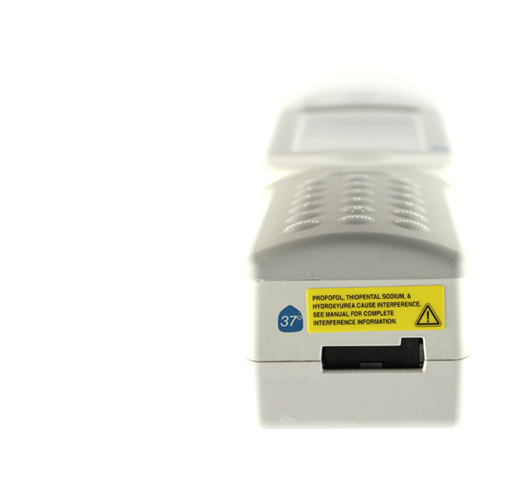 Handheld: Bottom
Cartridge port
Cartridge Port
For in vitro diagnostic use.
i-STAT Learning System Power Point Chapter 2 726365-00A Rev Date 11-MAR-2011
5
Batteries: 9 Volt
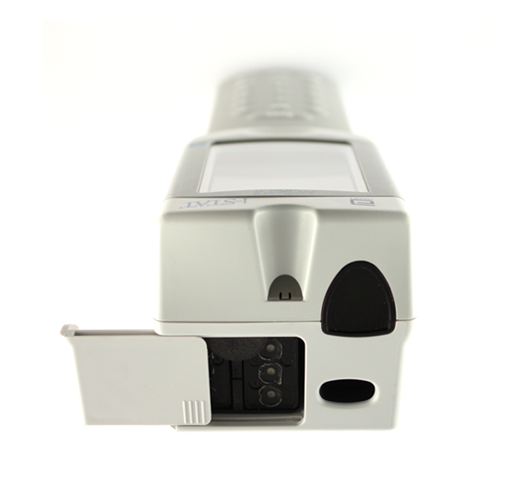 Battery compartment
9-volt lithium disposable batteries
Abbott rechargeable battery pack
Change the batteries when:
“Battery Low ” message is displayed
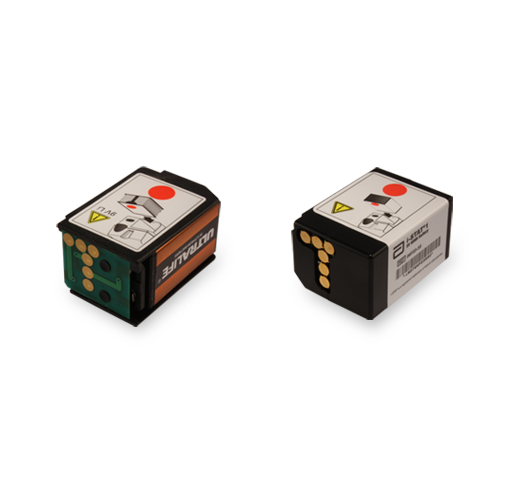 9-volt lithium disposable batteries
Abbott rechargeable battery pack
Battery 
compartment
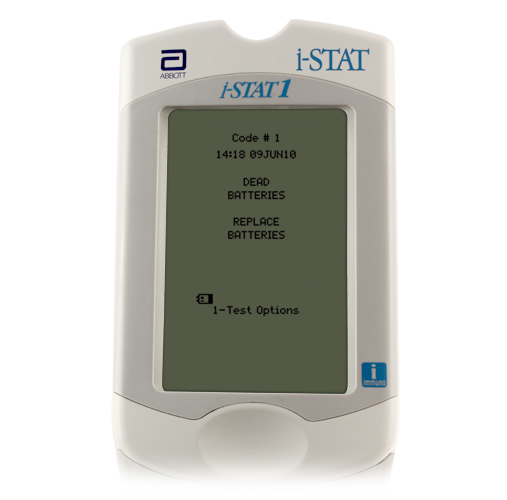 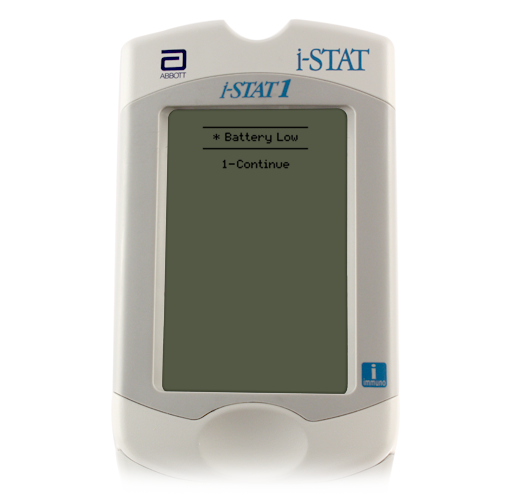 For in vitro diagnostic use.
i-STAT Learning System Power Point Chapter 2 726365-00A Rev Date 11-MAR-2011
6
Batteries: Disposable 9 Volt
For 9-volt batteries
Slide open the battery compartment
Tilt the handheld to slide out the battery carrier 
Remove the batteries by pushing sideways with thumb 
Insert new batteries into the carrier 
Replace the carrier with gold dots facing down and red dot facing the screen
Slide battery compartment cover back into place
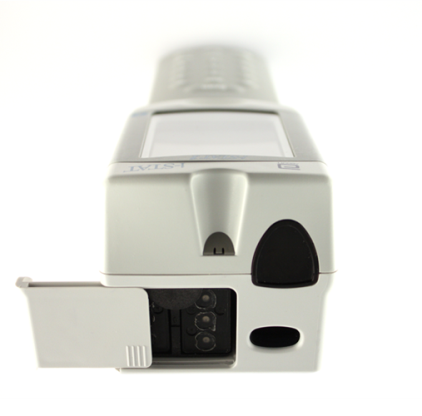 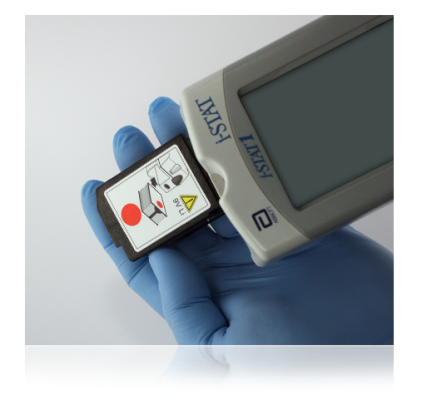 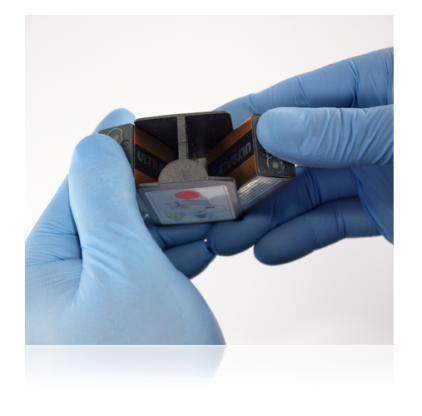 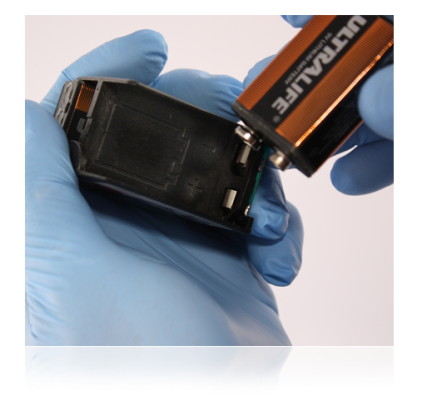 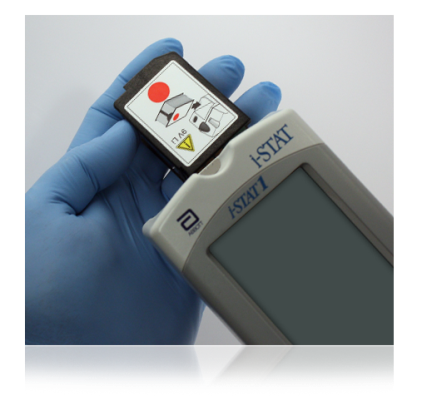 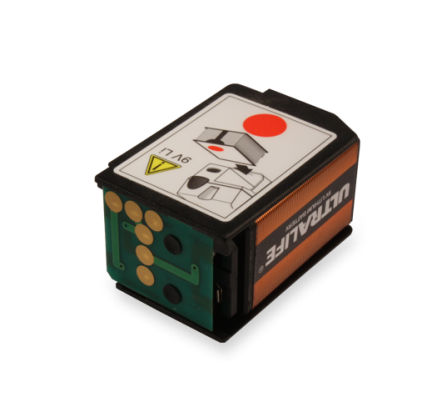 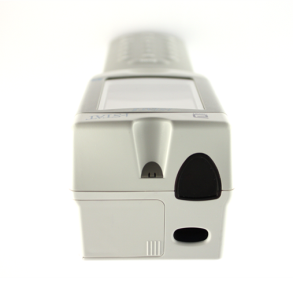 For in vitro diagnostic use.
i-STAT Learning System Power Point Chapter 2 726365-00A Rev Date 11-MAR-2011
7
Batteries: Rechargeable
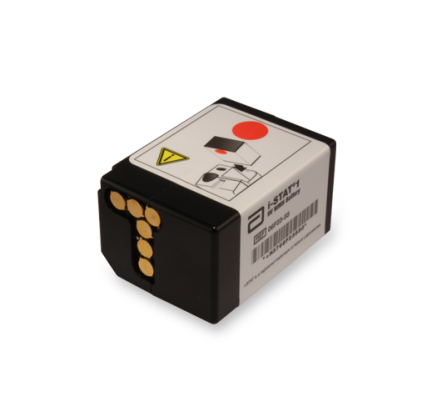 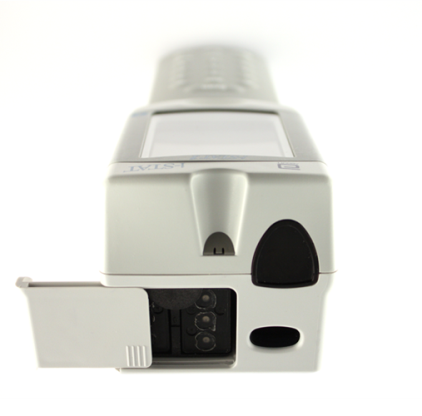 For rechargeable batteries
Slide open the battery compartment
Tilt the handheld to slide out the battery pack 
Insert new battery pack with gold dots facing down and red dot facing the screen
Slide the battery compartment cover back into place
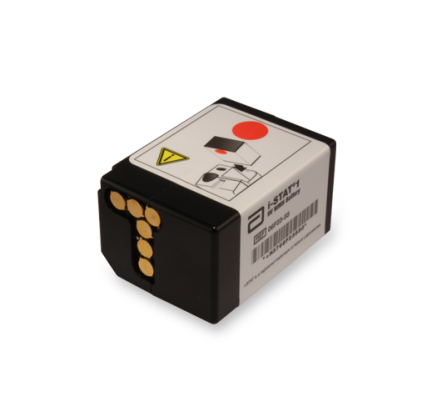 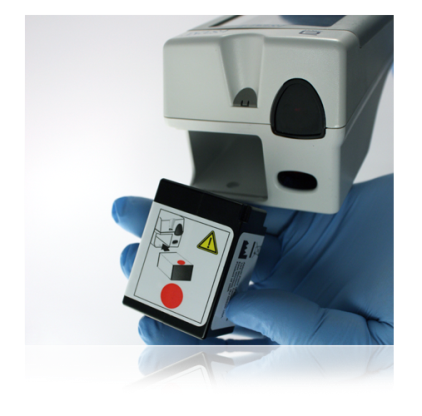 Important notes: 
Rechargeable batteries are NOT disposable. The battery pack can be recharged and reused.

Use only a rechargeable battery pack purchased from Abbott Point of Care.
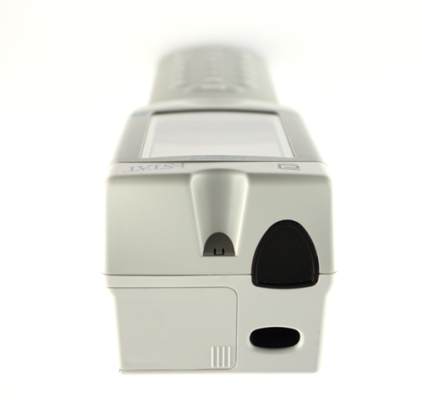 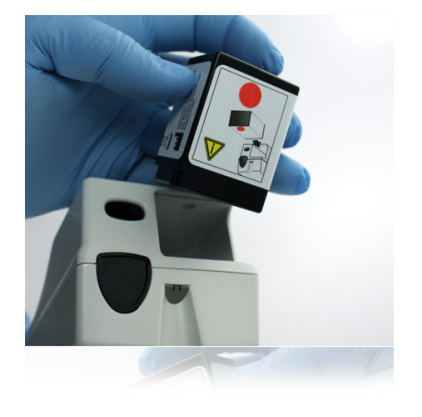 For in vitro diagnostic use.
i-STAT Learning System Power Point Chapter 2 726365-00A Rev Date 11-MAR-2011
8
The Rechargeable Battery Pack
Recharging the batteries
In the handheld
In the Downloader/Recharger battery compartment

Recharging in the handheld
Handheld must be properly placed in Downloader/Recharger
Red or green status light illuminates when charging
Battery compartment
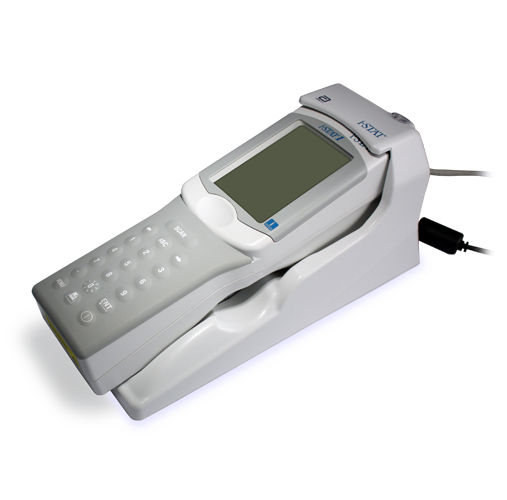 Status Light
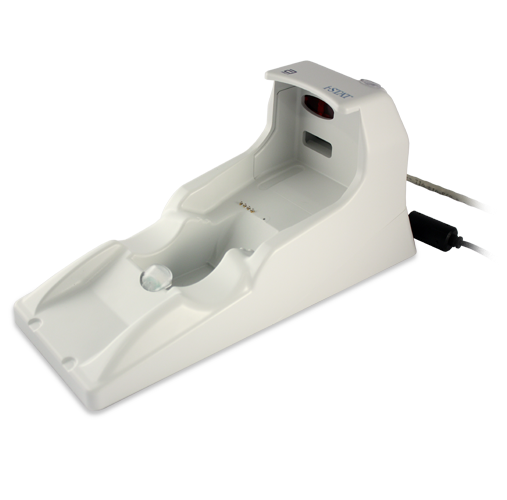 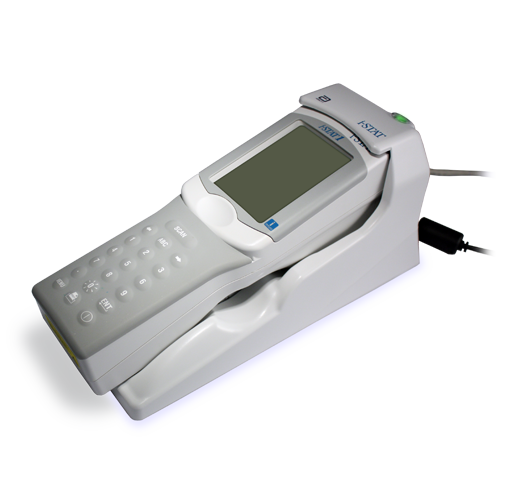 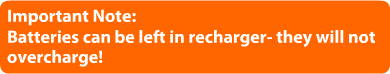 For in vitro diagnostic use.
i-STAT Learning System Power Point Chapter 2 726365-00A Rev Date 11-MAR-2011
9
The Rechargeable Battery Pack (cont.)
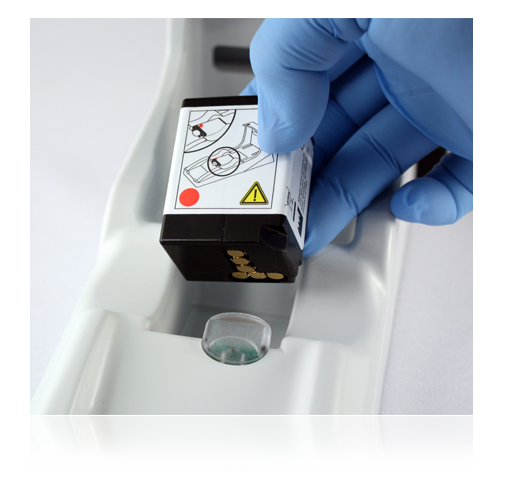 Recharging in the Downloader/Recharger 
Use the spare battery compartment 
Red dot facing up; gold contact pads facing the foot 
Green light near the battery compartment illuminates when charging
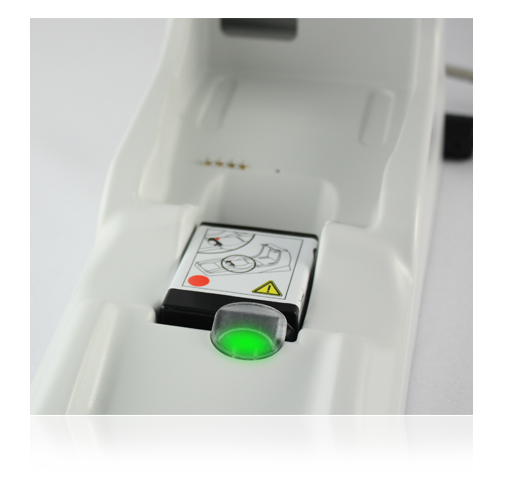 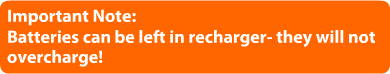 For in vitro diagnostic use.
i-STAT Learning System Power Point Chapter 2 726365-00A Rev Date 11-MAR-2011
10
The Infrared Communication Window
Infrared communication window
Designed for communication
Downloaders
Printers
Accomplished by aligning infrared communication windows
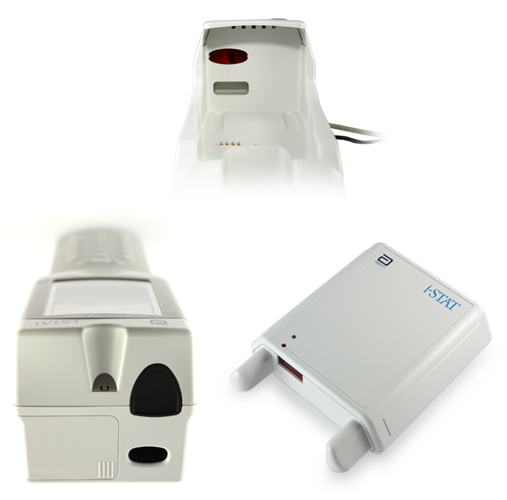 Infrared communication window
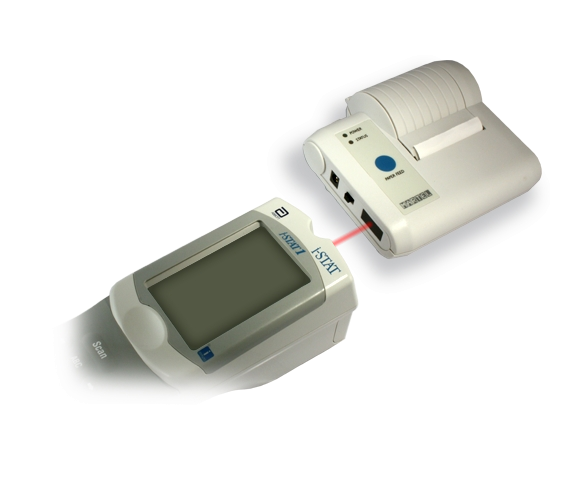 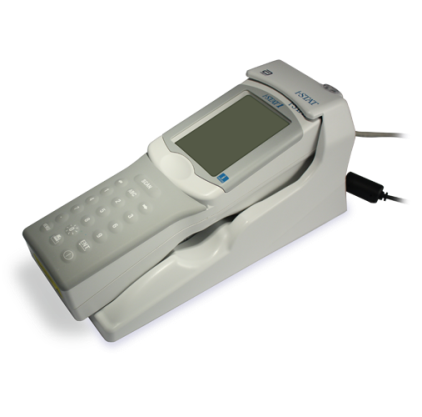 For in vitro diagnostic use.
i-STAT Learning System Power Point Chapter 2 726365-00A Rev Date 11-MAR-2011
11
The Barcode Scanner
Used to scan
Operator IDs
Patient IDs
Cartridge lot number barcode
To scan
Hold the handheld 3 to 12 inches away from the barcode
Press and hold down the SCAN key
Laser beam must cover the entire length of the barcode
Wait for the beep or for laser beam to disappear
Release the SCAN key
Repeat if prompted
Barcode scanner
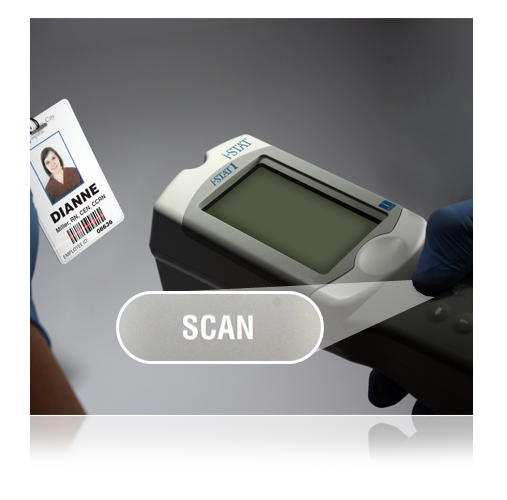 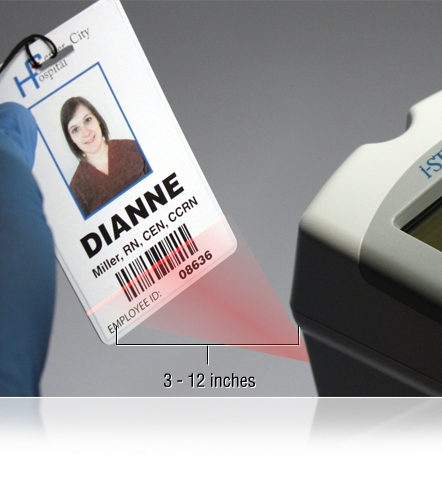 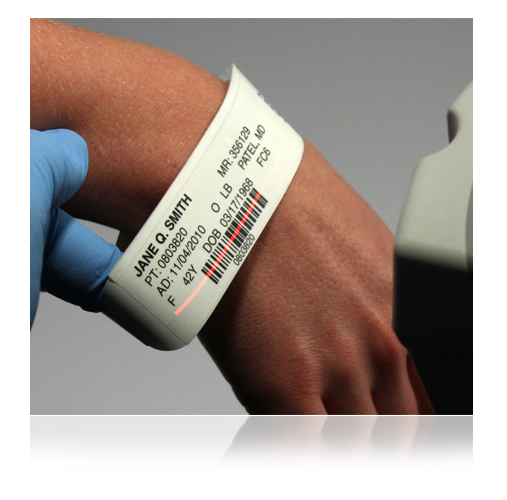 The barcode scanner is a class II laser device. Momentary exposure is not known to be harmful—however you should never point the scanner at anyone or look into the laser beam.
For in vitro diagnostic use.
i-STAT Learning System Power Point Chapter 2 726365-00A Rev Date 11-MAR-2011
12
The Barcode Scanner (cont.)
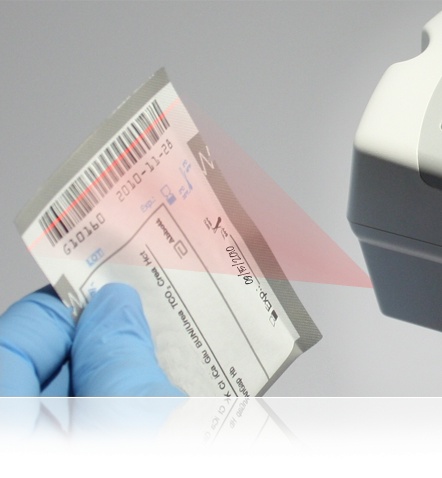 If the scan is unsuccessful, try again.
Make sure the barcode is completely covered by the red beam
Press and HOLD the SCAN key 
Tilt the barcode away from strong light
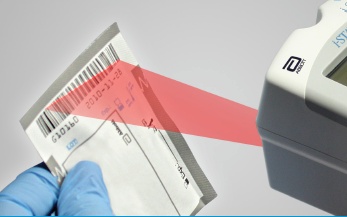 The barcode scanner is a class II laser device. Momentary exposure is not known to be harmful—however you should never point the scanner at anyone or look into the laser beam.
For in vitro diagnostic use.
i-STAT Learning System Power Point Chapter 2 726365-00A Rev Date 11-MAR-2011
13
Handheld Display Screen
Display screen
Test results
Entry prompts
Troubleshooting guidance
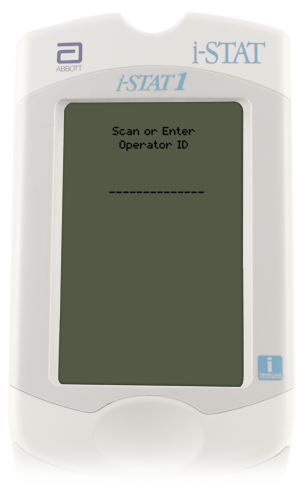 For in vitro diagnostic use.
i-STAT Learning System Power Point Chapter 2 726365-00A Rev Date 11-MAR-2011
14
Handheld Keys: Arrow Keys
Arrow keys
Right Arrow key is for navigating pages within a test result
Left Arrow key is a backspace to clear keypad entries
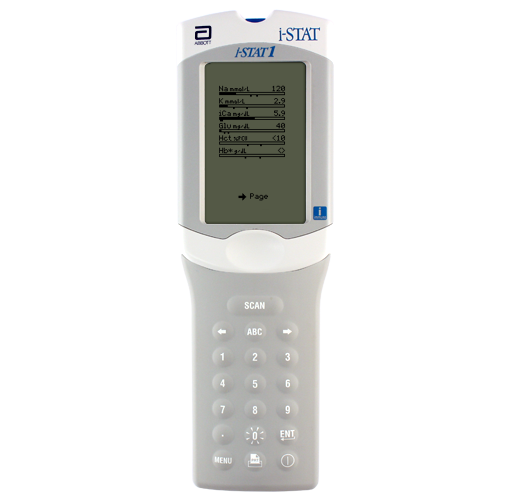 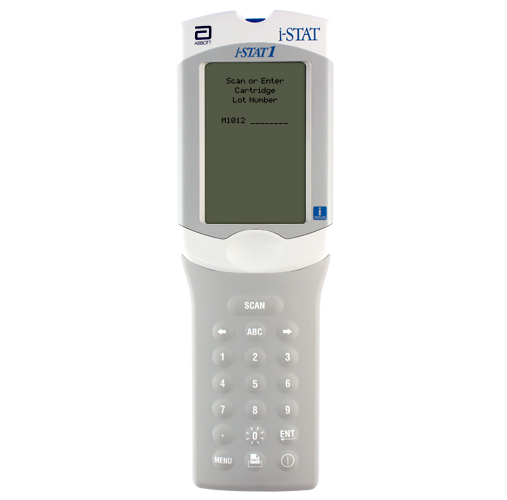 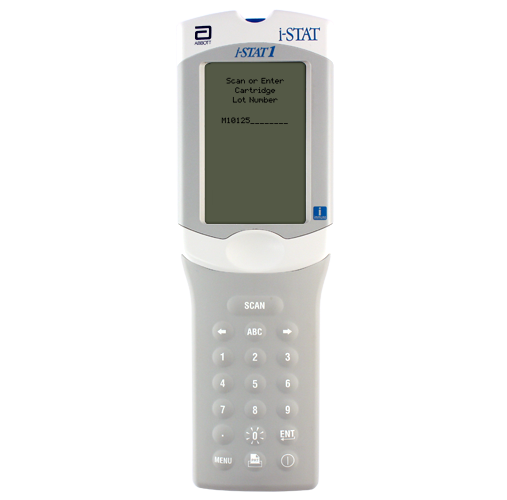 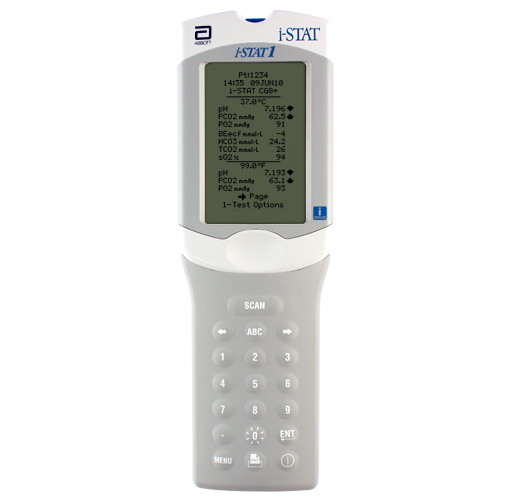 For in vitro diagnostic use.
i-STAT Learning System Power Point Chapter 2 726365-00A Rev Date 11-MAR-2011
15
Handheld Keys: ABC Key
ABC key  
Press ABC to enter letter mode
Use the Arrow keys to scroll through the list
Select the letter by pressing ABC key again
If another letter is required, press ABC again to re-enter letter mode
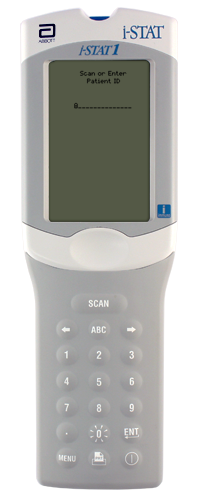 For in vitro diagnostic use.
i-STAT Learning System Power Point Chapter 2 726365-00A Rev Date 11-MAR-2011
16
Handheld Keys: Numeric Keys and Decimal Point Key
Numeric keys and Decimal Point key
Used to enter numbers and decimal points
Press desired number to enter
Pressing and holding “0" key will enable backlight


Important note:
Data entry is only possible when prompted.
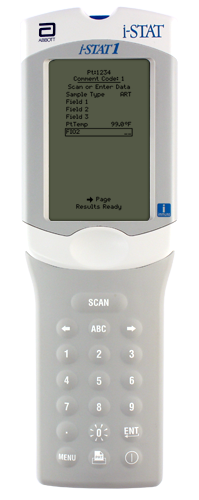 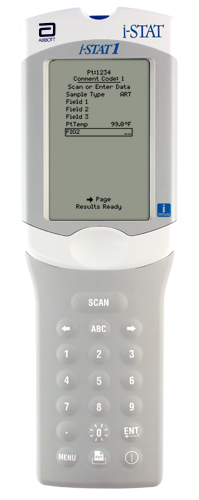 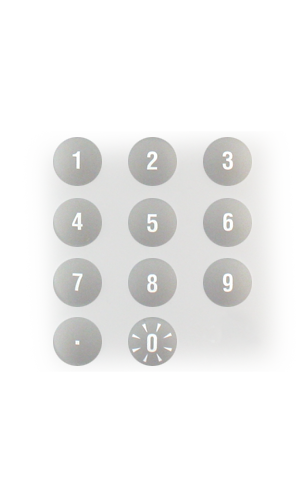 For in vitro diagnostic use.
i-STAT Learning System Power Point Chapter 2 726365-00A Rev Date 11-MAR-2011
17
Handheld Keys: MENU Key
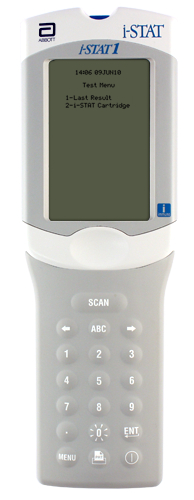 Menu key
Toggles between the Administration and Test menus
Escape key
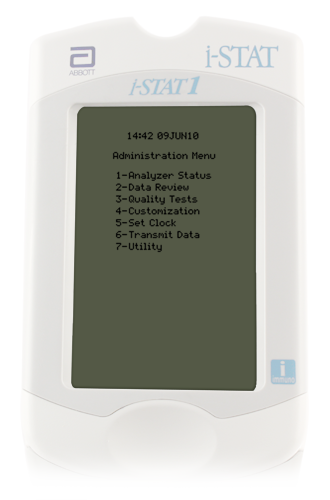 For in vitro diagnostic use.
i-STAT Learning System Power Point Chapter 2 726365-00A Rev Date 11-MAR-2011
18
Handheld Keys: Power Key
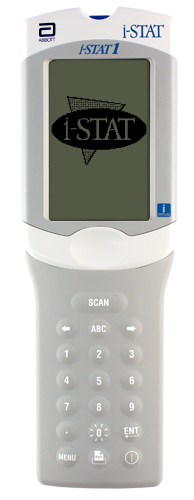 Power key
Press to turn on the handheld
Press and hold to turn off the handheld
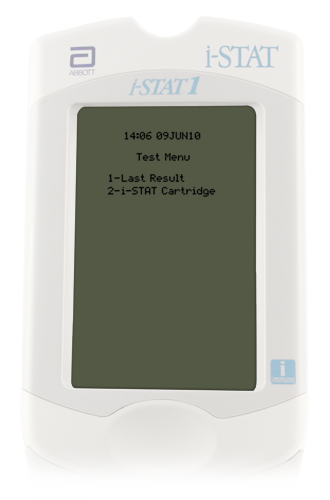 For in vitro diagnostic use.
i-STAT Learning System Power Point Chapter 2 726365-00A Rev Date 11-MAR-2011
19
Handheld Cartridge Port
Cartridge port
i-STAT Cartridges
Electronic Simulator
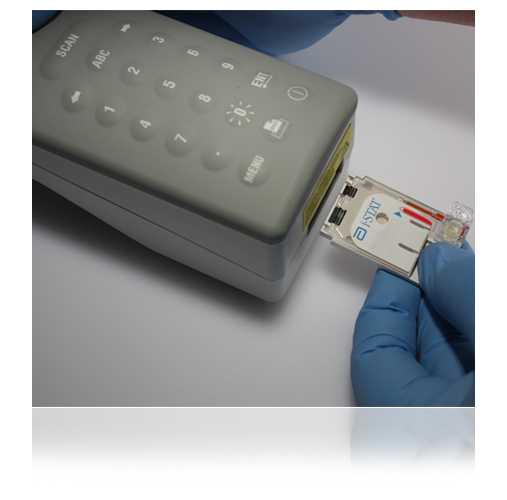 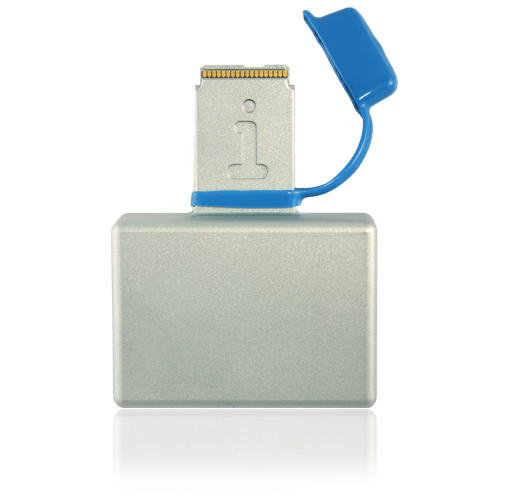 For in vitro diagnostic use.
i-STAT Learning System Power Point Chapter 2 726365-00A Rev Date 11-MAR-2011
20
Handheld Test Menu
Test Menu
First menu to appear

Important Note: 
This menu is used for patient tests only!

Cartridge Test Menu options
1 = Last Result
2 = i-STAT Cartridge (for a patient test)
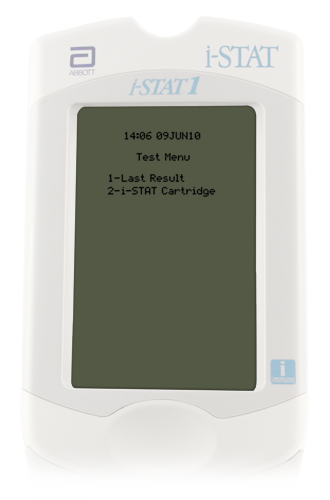 For in vitro diagnostic use.
i-STAT Learning System Power Point Chapter 2 726365-00A Rev Date 11-MAR-2011
21
Administration Menu: Analyzer Status
Administration Menu
Analyzer Status
Analyzer Status screen
Press MENU to get to the Administration Menu
Press 1 for Analyzer Status
Information includes:
Total records
Unsent records
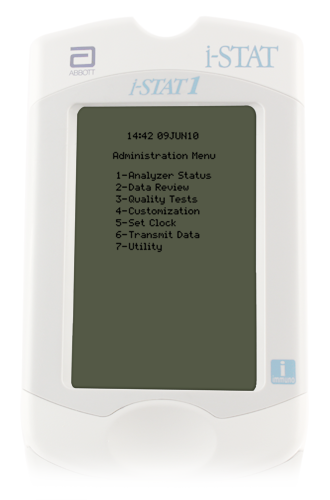 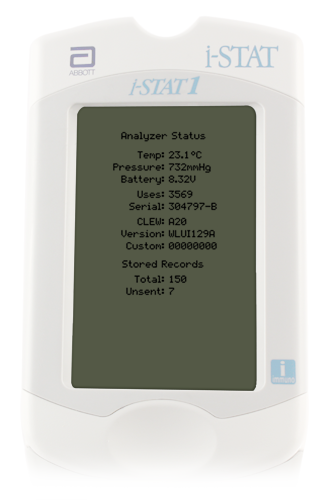 For in vitro diagnostic use.
i-STAT Learning System Power Point Chapter 2 726365-00A Rev Date 11-MAR-2011
22
Administration Menu: Data Review
Data Review 
Press MENU to get to the Administration Menu
Press 2 for Data Review
7 options for grouping or filtering stored data
View or print any stored record
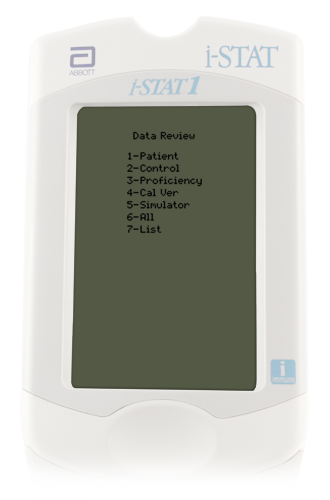 For in vitro diagnostic use.
i-STAT Learning System Power Point Chapter 2 726365-00A Rev Date 11-MAR-2011
23
General Cartridge Information
i-STAT Cartridges
Single use
Packaged in boxes of 24 or 25
Require only a few drops of blood
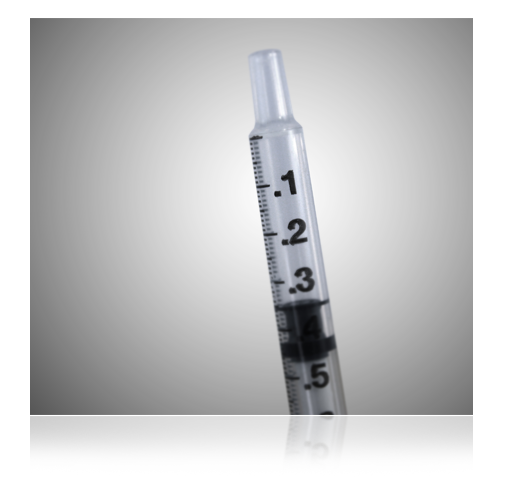 For in vitro diagnostic use.
i-STAT Learning System Power Point Chapter 2 726365-00A Rev Date 11-MAR-2011
24
Cleaning the Handheld
Cleaning the handheld
Clean the display screen with
Mild, nonabrasive cleaner
Detergent
Soap and water
Alcohol
10% bleach solution
PDI® Super Sani-Cloth®
Rinse using gauze pad moistened with water
Allow to dry
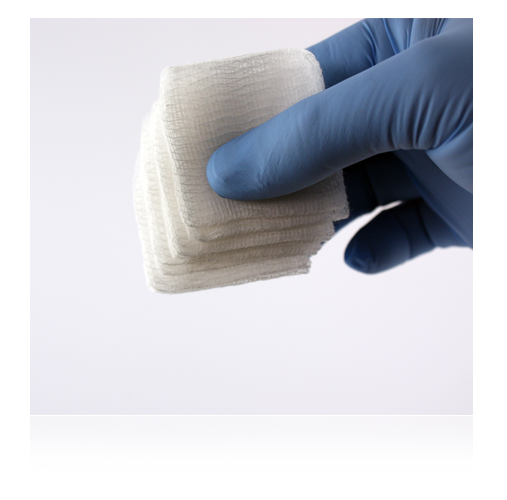 For in vitro diagnostic use.
i-STAT Learning System Power Point Chapter 2 726365-00A Rev Date 11-MAR-2011
25
Cleaning the Handheld (cont.)
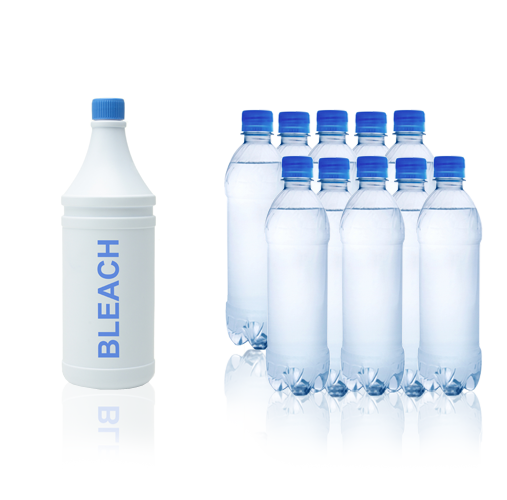 Decontaminating the handheld
Use 1:10 bleach solution
Soak gauze pads, remove excess solution
Soften, then remove dried blood; do not scrape
Clean entire surface twice
Rinse with gauze pad moistened with tap water

Important note: 
Do NOT let liquid enter the cartridge port or battery compartment.
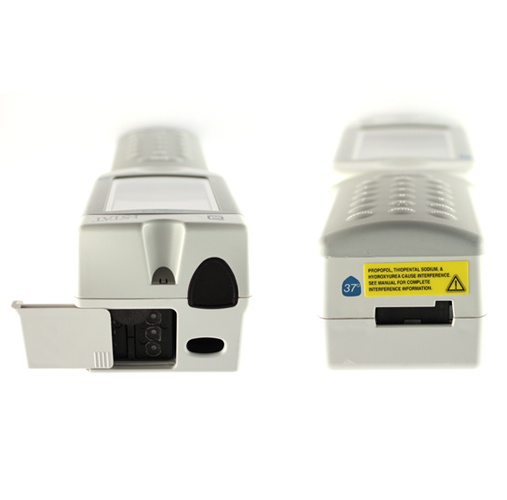 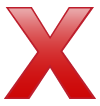 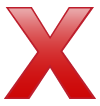 For in vitro diagnostic use.
i-STAT Learning System Power Point Chapter 2 726365-00A Rev Date 11-MAR-2011
26
Internal Electronic Simulator
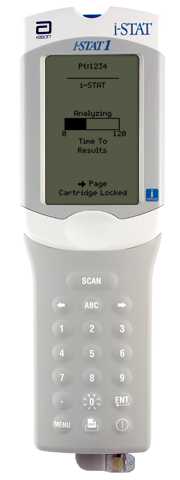 Internal Electronic Simulator
Performs internal checks to ensure proper and accurate functioning
Provides independent check on the handheld’s ability to take accurate and sensitive readings
Performs test at specified intervals
Checks whether test needs to be performed each time cartridge is inserted
Performed automatically when needed before the sample is tested
Adds 20 seconds to testing cycle
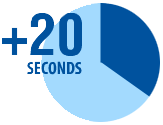 For in vitro diagnostic use.
i-STAT Learning System Power Point Chapter 2 726365-00A Rev Date 11-MAR-2011
27
External Electronic Simulator
External Electronic Simulator is performed if:
Required by facility
Handheld is dropped or damaged
There is an Internal Electronic Simulator failure
Test takes approximately 60 seconds
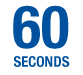 External Electronic Simulator
For in vitro diagnostic use.
i-STAT Learning System Power Point Chapter 2 726365-00A Rev Date 11-MAR-2011
28
Summary
Now that you have completed this lesson, you should be able to:
Identify the features and components of the                   i-STAT System
Explain the basic operational process
Explain routine care of the handheld
For in vitro diagnostic use.
i-STAT Learning System Power Point Chapter 2 726365-00A Rev Date 11-MAR-2011
29